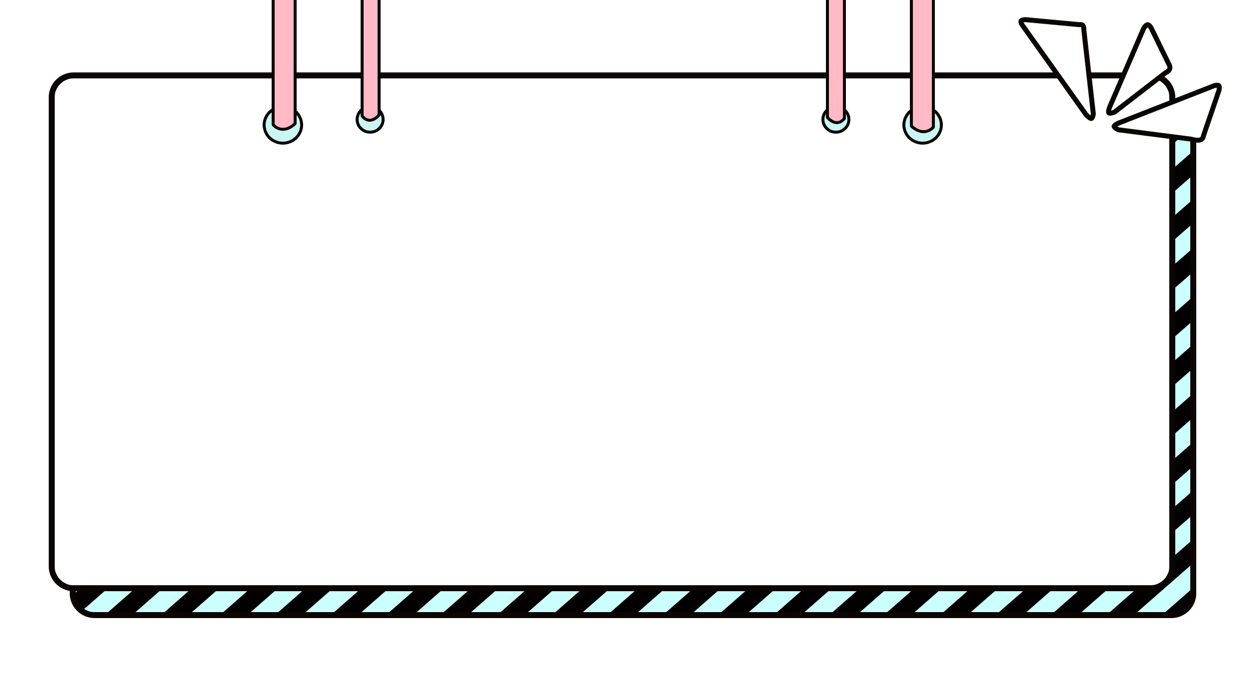 Khởi động
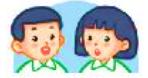 Qua tên bài và tranh minh hoạ, đoán nội dung bài đọc.
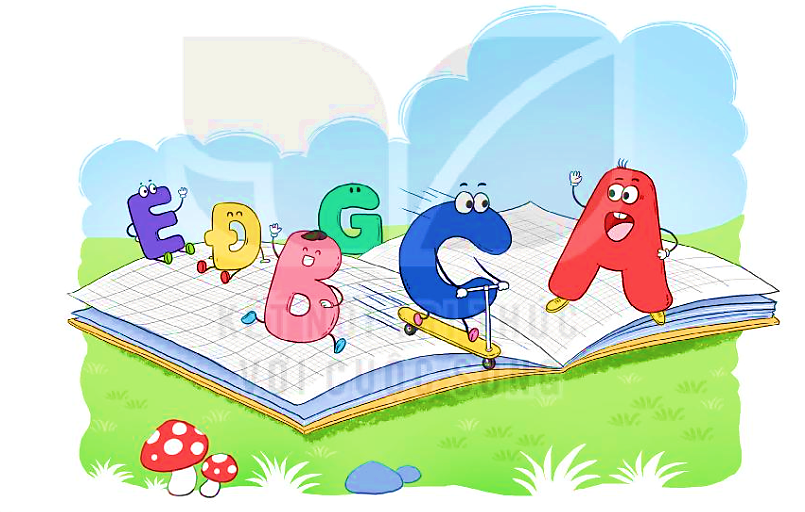 Bài 19: CHỮ A VÀ NHỮNG NGƯỜI BẠN
Tiết 1+ 2
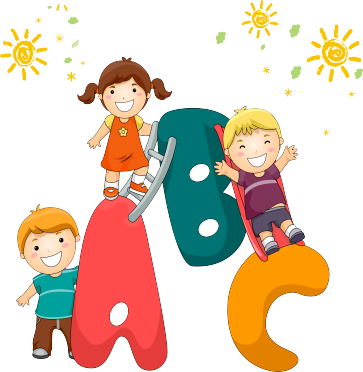 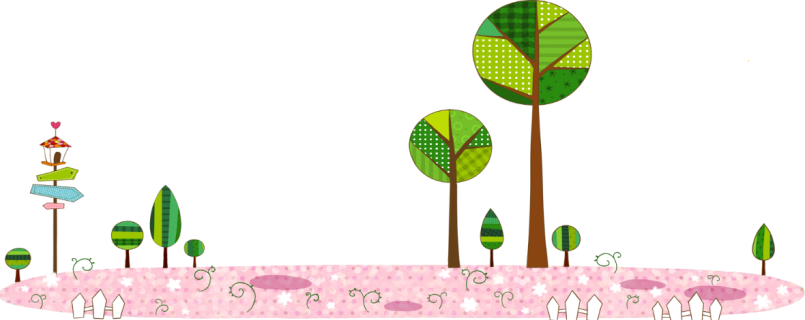 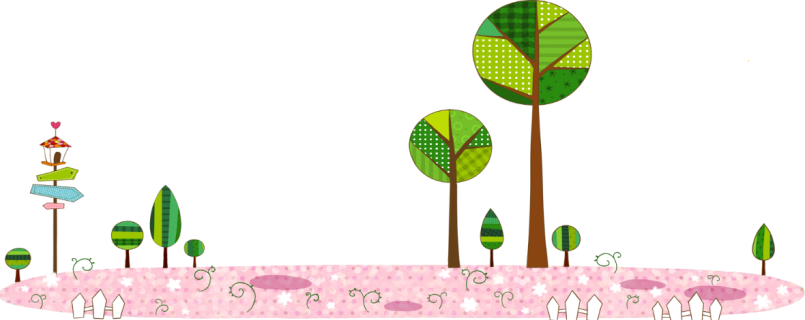 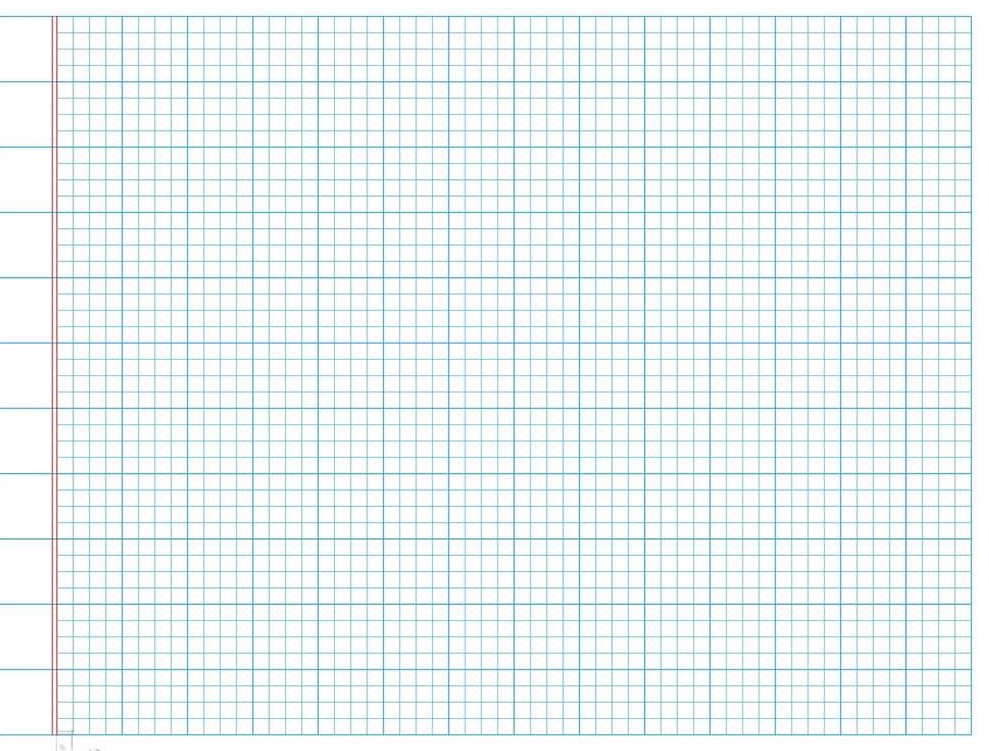 Thứ hai ngày 15 tháng 11 năm 2021
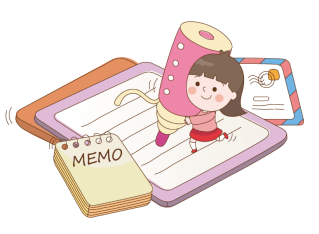 Tiếng Việt
Đọc: Chữ A và những người bạn
Vở Tiếng Việt
Mục tiêu bài học
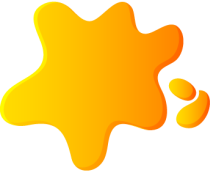 1
Đọc đúng các tiếng dễ đọc sai, đọc rõ ràng một truyện kể ngắn.
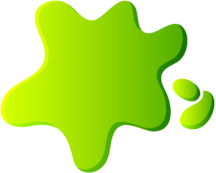 2
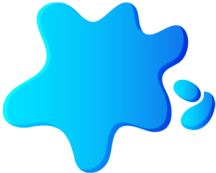 3
Biết đọc lời kể chuyện trong bài với ngữ điệu phù hợp.
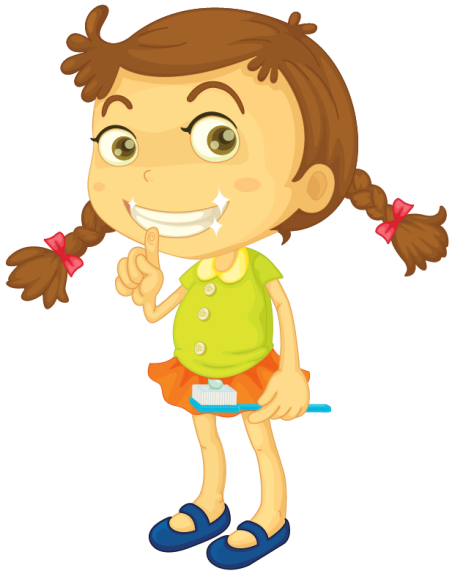 Hiểu nội dung bài: Nói về câu chuyện của chữ A và nhận thức về việc cần có bạn bè.
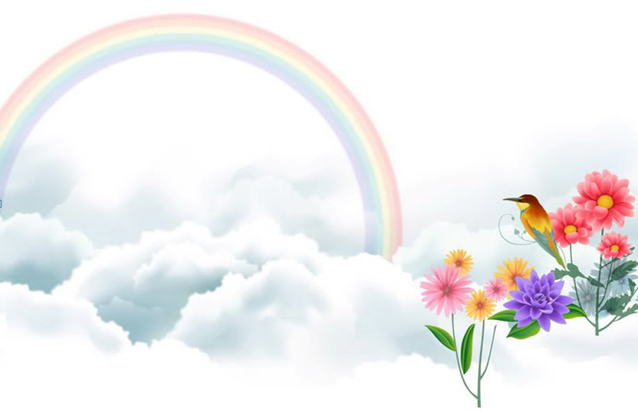 ĐỌC VĂN BẢN
Chữ A và những người bạn
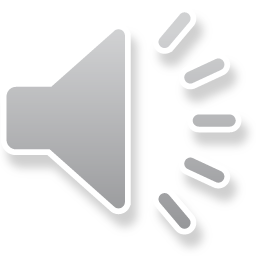 Tôi là chữ A. Từ lâu, tôi đã nổi tiếng. Hễ nhắc đến tên tôi, ai cũng biết. Khi vui sướng quá, người ta thường reo lên tên tôi. Khi ngạc nhiên, sửng sốt, người ta cũng gọi tên tôi.
         Tôi đứng đầu bảng chữ cái tiếng Việt. Trong bảng chữ cái của nhiều nước, tôi cũng được người ta trân trọng xếp ở đầu hàng. Hằng năm, cứ đến ngày khai trường, rất nhiều trẻ em làm quen với tôi trước tiên.
         Tôi luôn mơ ước chỉ mình tôi làm ra một cuốn sách. Nhưng rồi, tôi nhận ra rằng, nếu chỉ một mình, tôi chẳng thể nói được với ai điều gì. Một cuốn sách chỉ toàn chữ A không thể là cuốn sách mà mọi người muốn đọc. Để có cuốn sách hay, tôi cần các bạn B, C, D, Đ, E,…
         Chúng tôi luôn ở bên nhau và cần có nhau trên những trang sách.
         Các bạn nhỏ hãy gặp chúng tôi hằng ngày nhé!
				         ( Theo Trần Hoài Dương)
Đọc mẫu
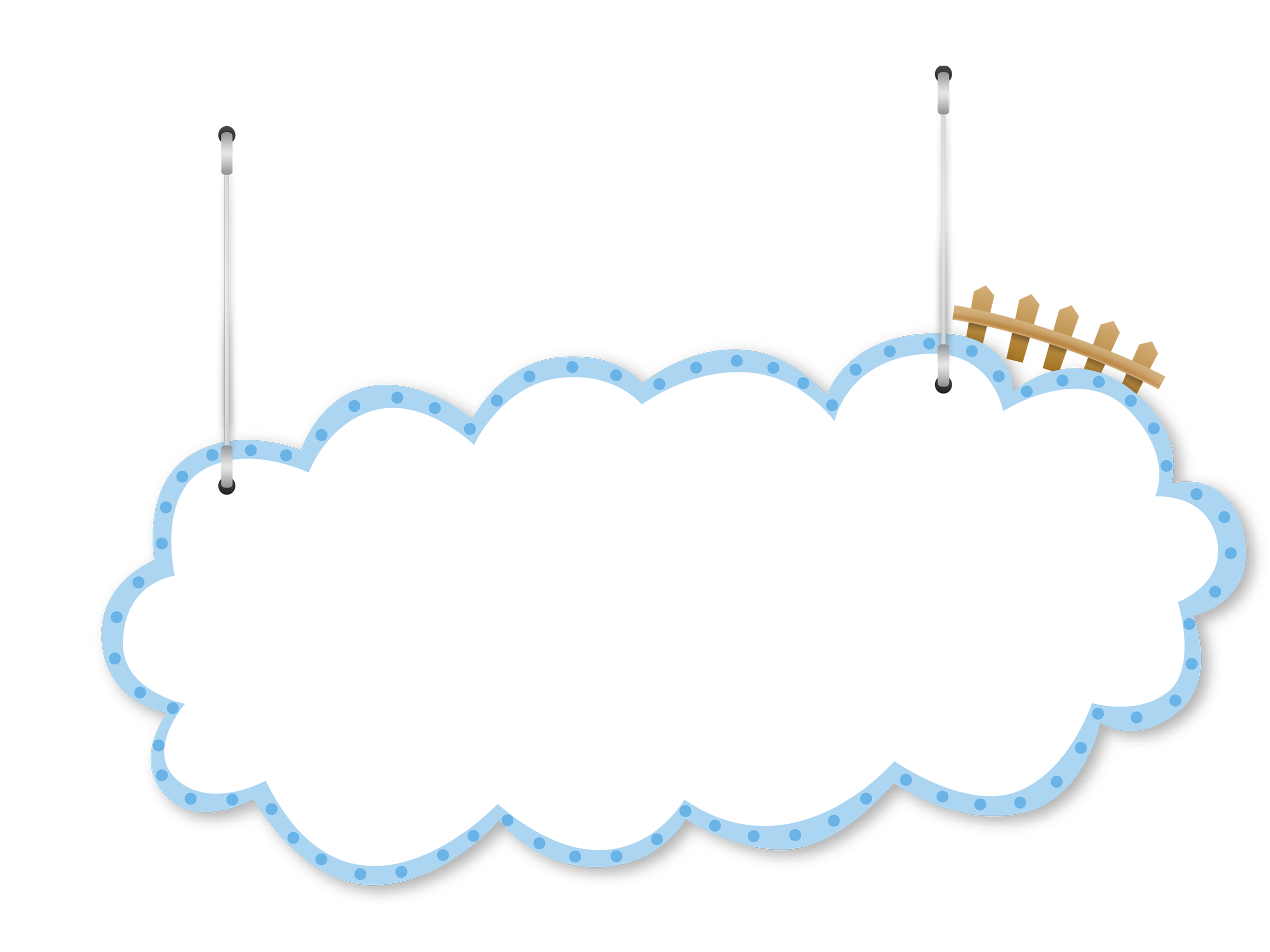 GIỌNG ĐỌC BÀI
Giọng rõ ràng, chậm rãi
Ngắt nghỉ hơi đúng, dừng hơi lâu hơn sau mỗi đoạn.
Chữ A và những người bạn
Tôi là chữ A. Từ lâu, tôi đã nổi tiếng. Hễ nhắc đến tên tôi, ai cũng biết. Khi vui sướng quá, người ta thường reo lên tên tôi. Khi ngạc nhiên, sửng sốt, người ta cũng gọi tên tôi.
         Tôi đứng đầu bảng chữ cái tiếng Việt. Trong bảng chữ cái của nhiều nước, tôi cũng được người ta trân trọng xếp ở đầu hàng. Hằng năm, cứ đến ngày khai trường, rất nhiều trẻ em làm quen với tôi trước tiên.
         Tôi luôn mơ ước chỉ mình tôi làm ra một cuốn sách. Nhưng rồi, tôi nhận ra rằng, nếu chỉ một mình, tôi chẳng thể nói được với ai điều gì. Một cuốn sách chỉ toàn chữ A không thể là cuốn sách mà mọi người muốn đọc. Để có cuốn sách hay, tôi cần các bạn B, C, D, Đ, E,…
         Chúng tôi luôn ở bên nhau và cần có nhau trên những trang sách.
         Các bạn nhỏ hãy gặp chúng tôi hằng ngày nhé!
				         ( Theo Trần Hoài Dương)
Từ khó
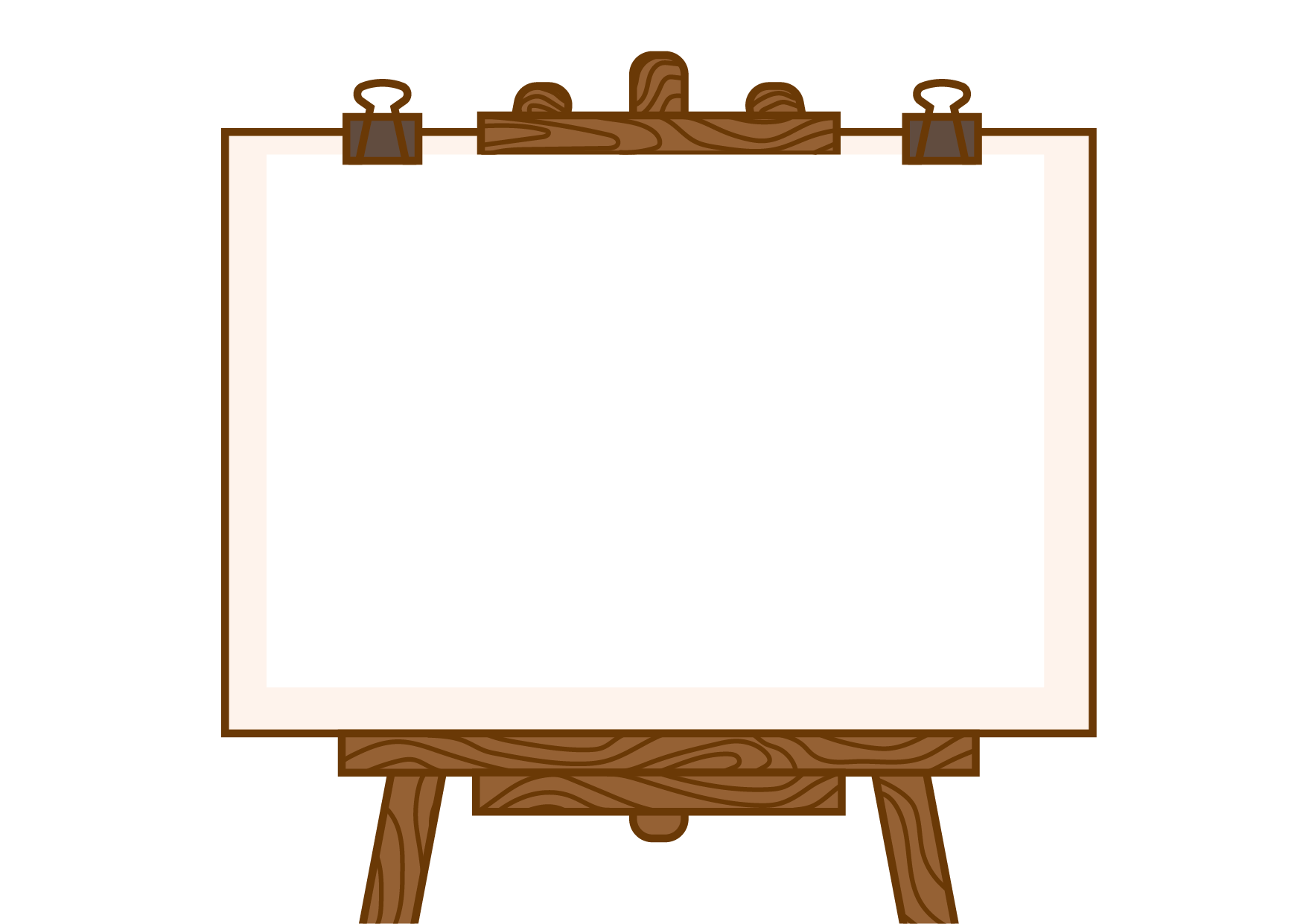 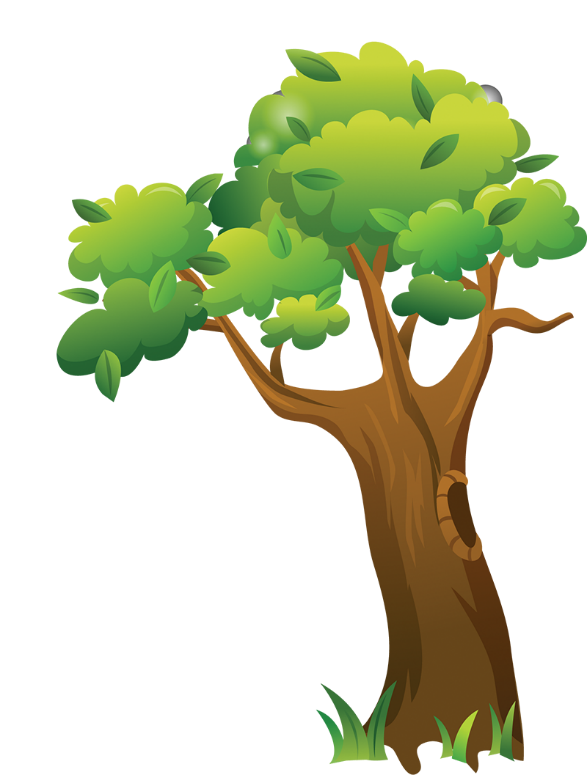 Luyện đọc từ khó
nổi tiếng
vui sướng
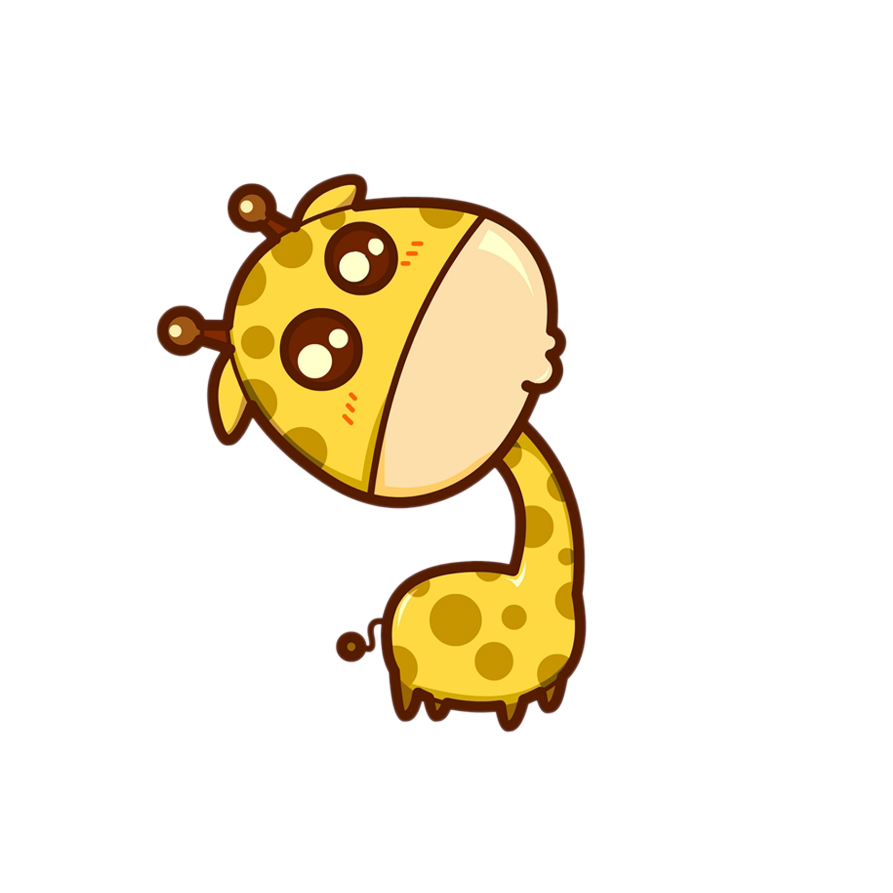 sửng sốt
trân trọng
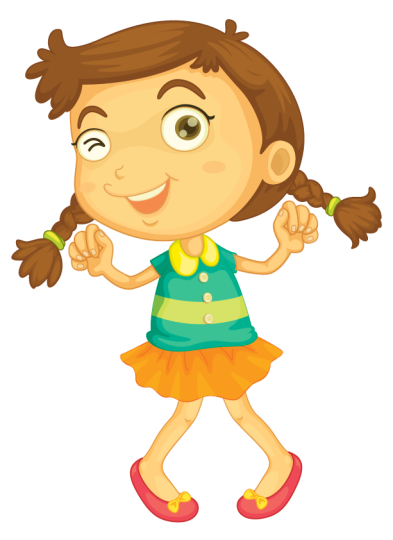 LUYỆN ĐỌC CÂU DÀI
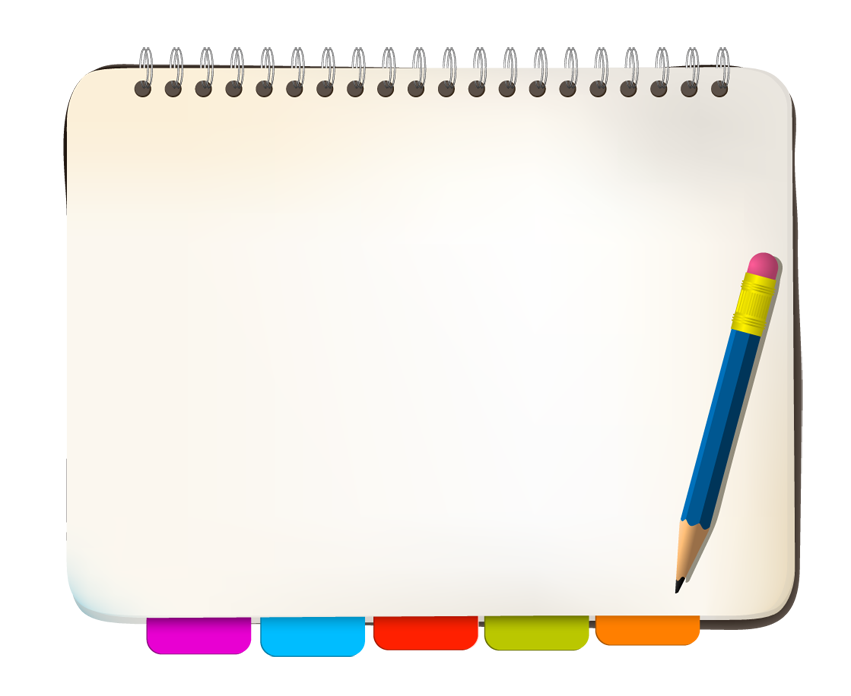 Một cuốn sách chỉ toàn chữ A không thể là cuốn sách/mà mọi người muốn đọc.
[Speaker Notes: Bài giảng thiết kế bởi: Hương Thảo - tranthao121006@gmail.com]
Giải nghĩa từ
sửng sốt
: ngạc nhiên, kinh ngạc tới mức ngẩn người ra.
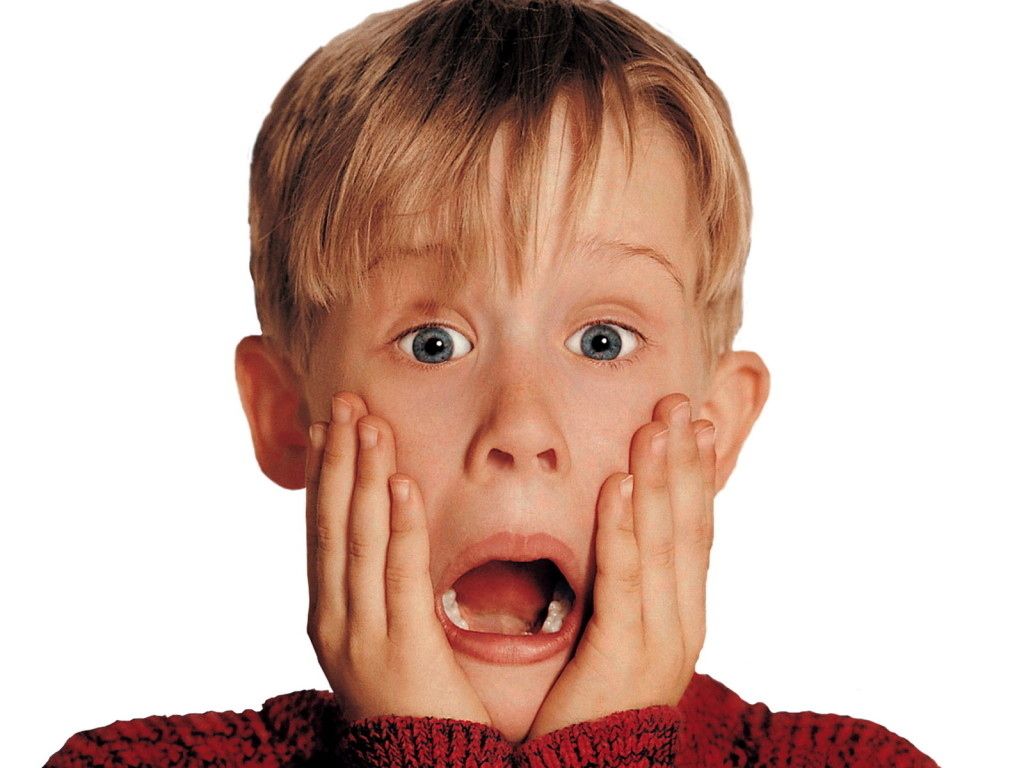 Chữ A và những người bạn
Tôi là chữ A. Từ lâu, tôi đã nổi tiếng. Hễ nhắc đến tên tôi, ai cũng biết. Khi vui sướng quá, người ta thường reo lên tên tôi. Khi ngạc nhiên, sửng sốt, người ta cũng gọi tên tôi.
         Tôi đứng đầu bảng chữ cái tiếng Việt. Trong bảng chữ cái của nhiều nước, tôi cũng được người ta trân trọng xếp ở đầu hàng. Hằng năm, cứ đến ngày khai trường, rất nhiều trẻ em làm quen với tôi trước tiên.
         Tôi luôn mơ ước chỉ mình tôi làm ra một cuốn sách. Nhưng rồi, tôi nhận ra rằng, nếu chỉ một mình, tôi chẳng thể nói được với ai điều gì. Một cuốn sách chỉ toàn chữ A không thể là cuốn sách mà mọi người muốn đọc. Để có cuốn sách hay, tôi cần các bạn B, C, D, Đ, E,…
         Chúng tôi luôn ở bên nhau và cần có nhau trên những trang sách.
         Các bạn nhỏ hãy gặp chúng tôi hằng ngày nhé!
				         ( Theo Trần Hoài Dương)
1
2
3
4
Đọc nối tiếp
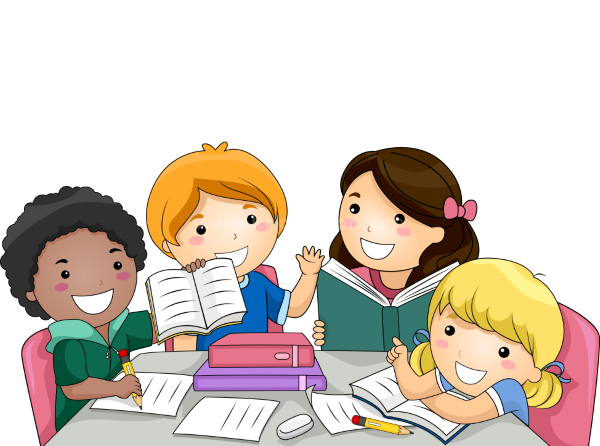 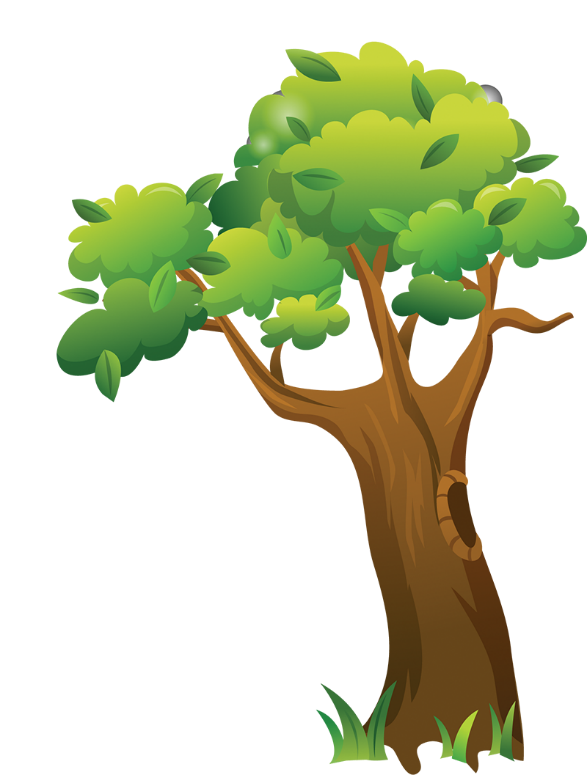 Luyện đọc nhóm
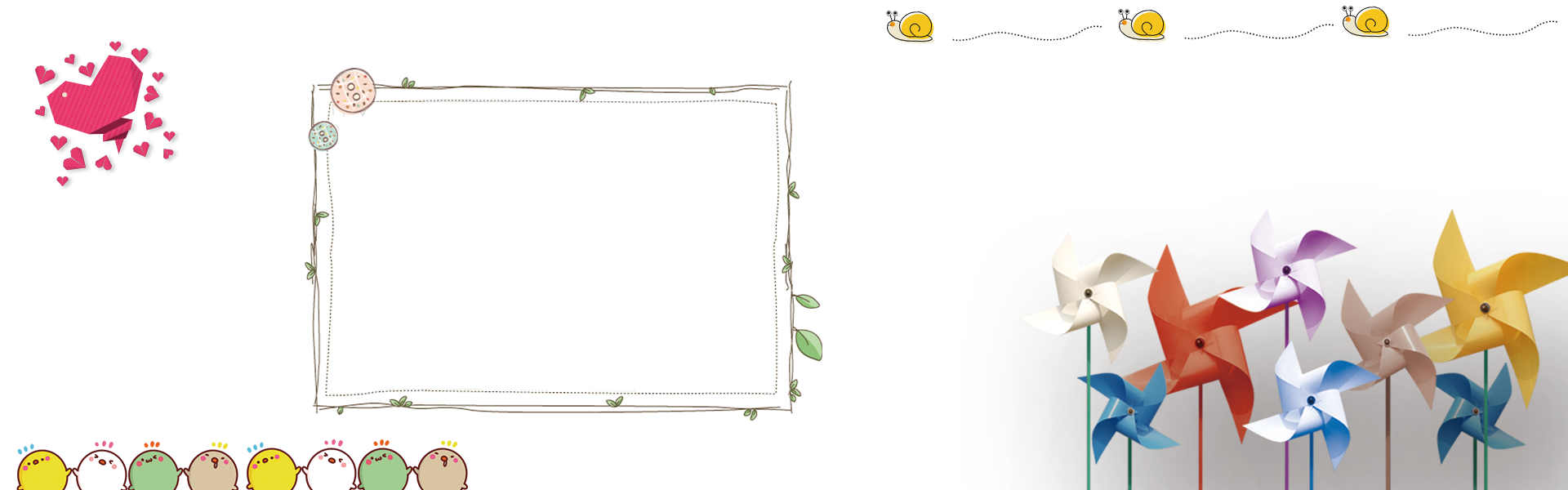 Chữ A và những người bạn
Tôi là chữ A. Từ lâu, tôi đã nổi tiếng. Hễ nhắc đến tên tôi, ai cũng biết. Khi vui sướng quá, người ta thường reo lên tên tôi. Khi ngạc nhiên, sửng sốt, người ta cũng gọi tên tôi.
         Tôi đứng đầu bảng chữ cái tiếng Việt. Trong bảng chữ cái của nhiều nước, tôi cũng được người ta trân trọng xếp ở đầu hàng. Hằng năm, cứ đến ngày khai trường, rất nhiều trẻ em làm quen với tôi trước tiên.
         Tôi luôn mơ ước chỉ mình tôi làm ra một cuốn sách. Nhưng rồi, tôi nhận ra rằng, nếu chỉ một mình, tôi chẳng thể nói được với ai điều gì. Một cuốn sách chỉ toàn chữ A không thể là cuốn sách mà mọi người muốn đọc. Để có cuốn sách hay, tôi cần các bạn B, C, D, Đ, E,…
         Chúng tôi luôn ở bên nhau và cần có nhau trên những trang sách.
         Các bạn nhỏ hãy gặp chúng tôi hằng ngày nhé!
				         ( Theo Trần Hoài Dương)
1
2
3
4
Đọc theo nhóm
Chữ A và những người bạn
Tôi là chữ A. Từ lâu, tôi đã nổi tiếng. Hễ nhắc đến tên tôi, ai cũng biết. Khi vui sướng quá, người ta thường reo lên tên tôi. Khi ngạc nhiên, sửng sốt, người ta cũng gọi tên tôi.
         Tôi đứng đầu bảng chữ cái tiếng Việt. Trong bảng chữ cái của nhiều nước, tôi cũng được người ta trân trọng xếp ở đầu hàng. Hằng năm, cứ đến ngày khai trường, rất nhiều trẻ em làm quen với tôi trước tiên.
         Tôi luôn mơ ước chỉ mình tôi làm ra một cuốn sách. Nhưng rồi, tôi nhận ra rằng, nếu chỉ một mình, tôi chẳng thể nói được với ai điều gì. Một cuốn sách chỉ toàn chữ A không thể là cuốn sách mà mọi người muốn đọc. Để có cuốn sách hay, tôi cần các bạn B, C, D, Đ, E,…
         Chúng tôi luôn ở bên nhau và cần có nhau trên những trang sách.
         Các bạn nhỏ hãy gặp chúng tôi hằng ngày nhé!
				         ( Theo Trần Hoài Dương)
1
2
3
4
Đọc toàn bài
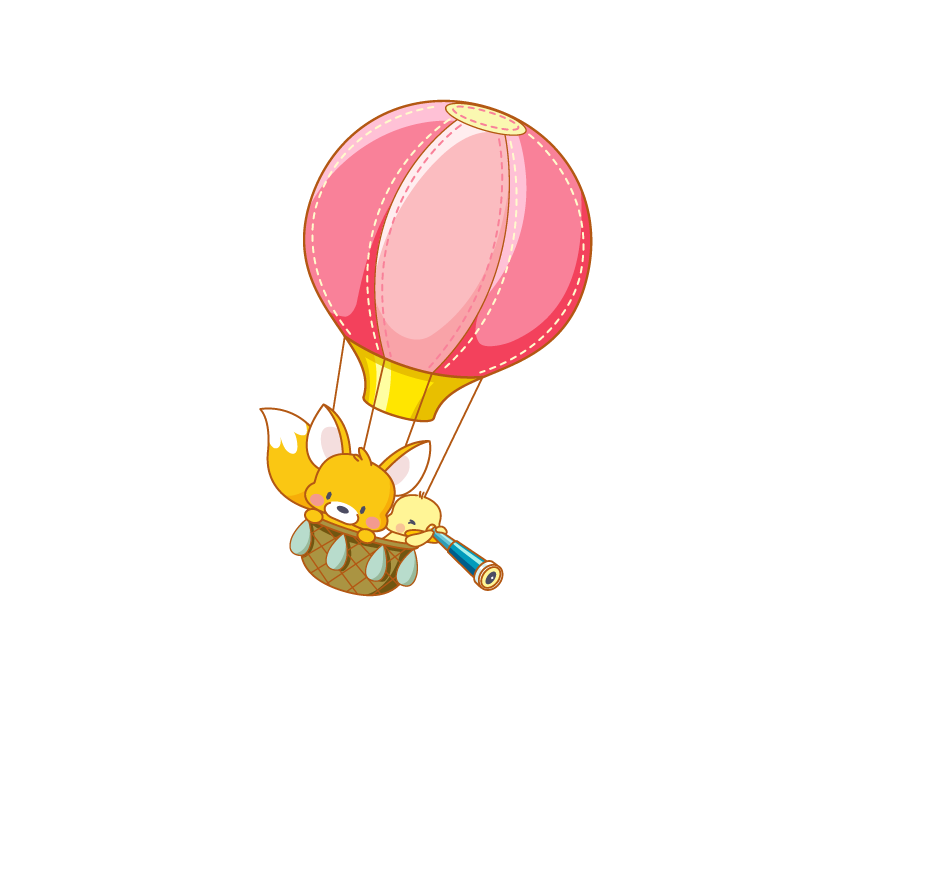 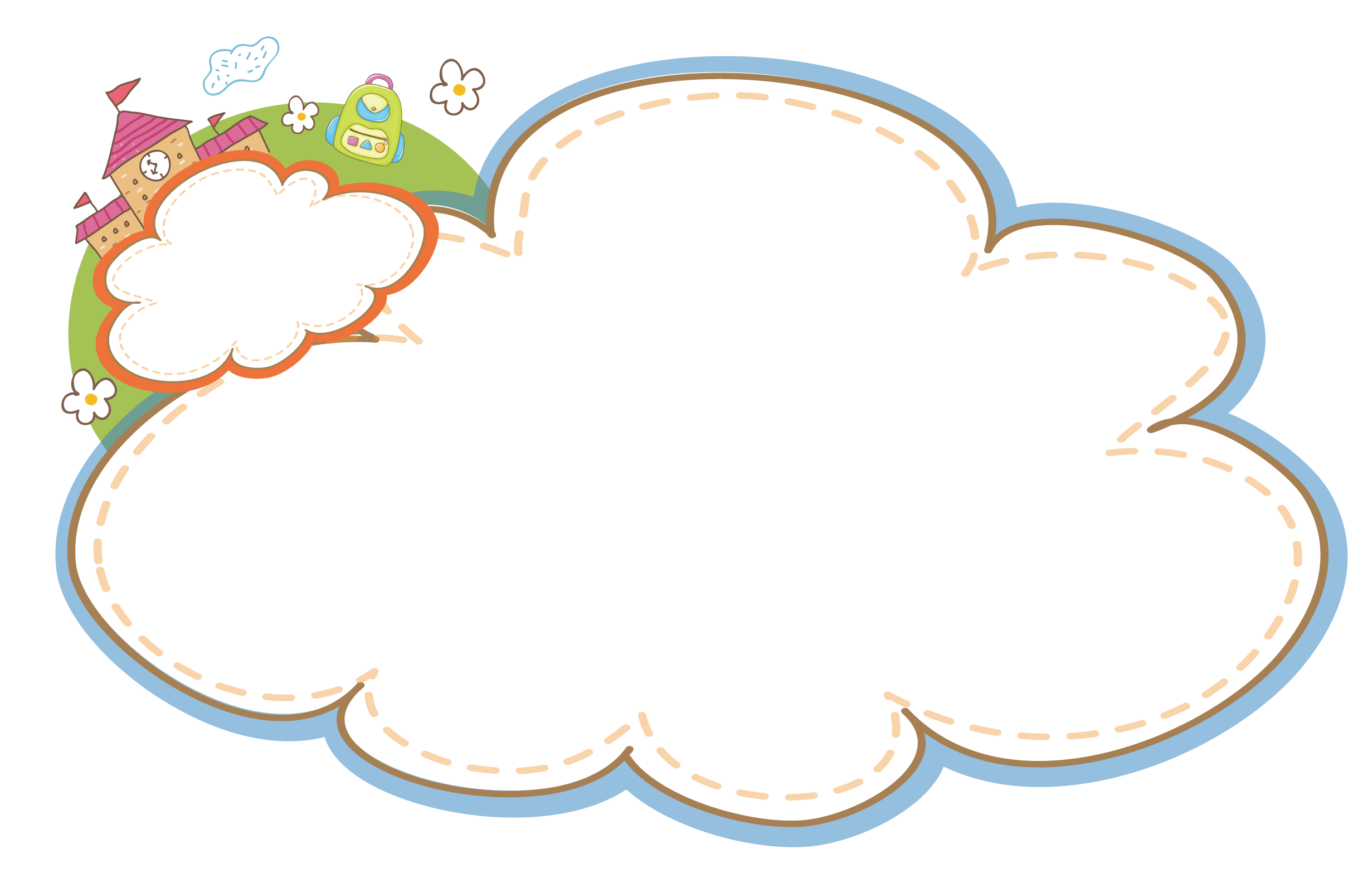 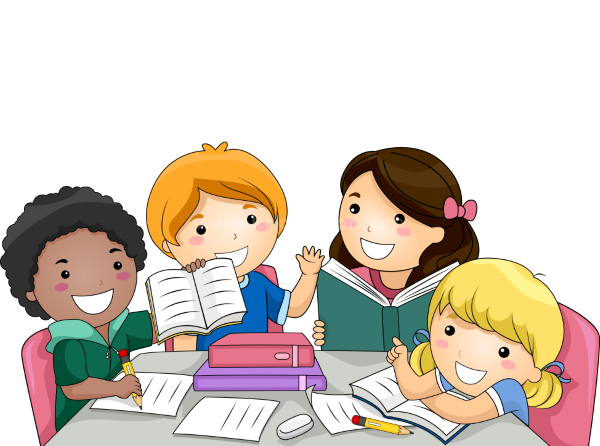 Trả lời câu hỏi
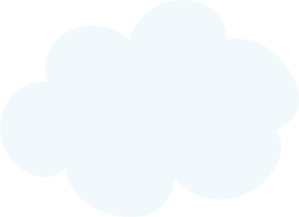 1. Trong bảng chữ cái tiếng Việt, chữ A đứng ở vị trí nào?
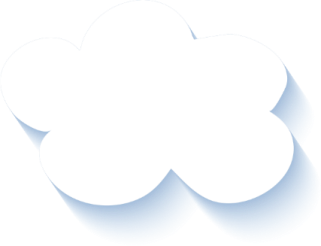 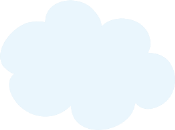 Trong bảng chữ cái tiếng Việt, chữ A đứng đầu.
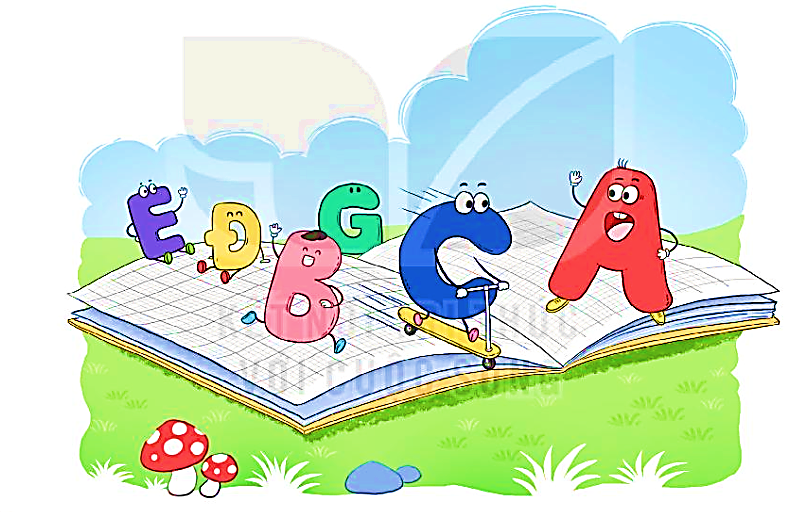 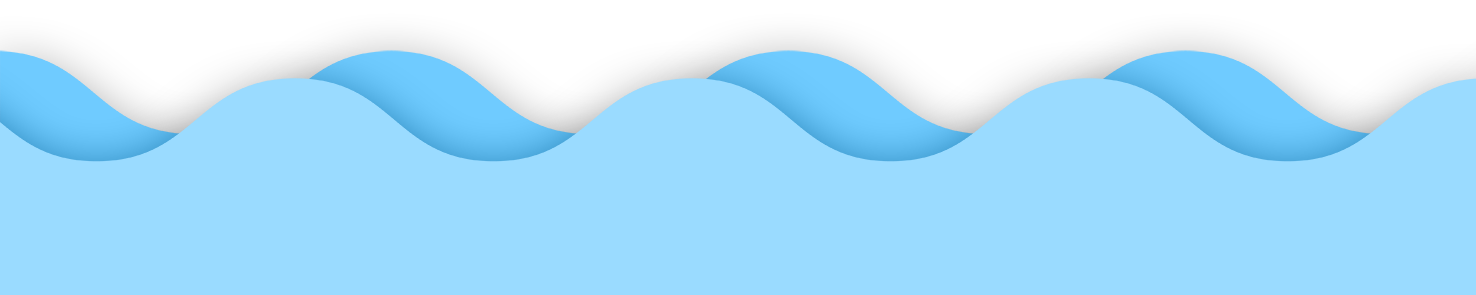 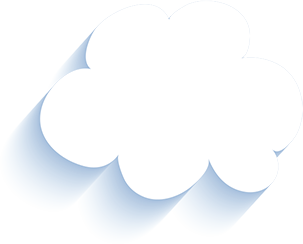 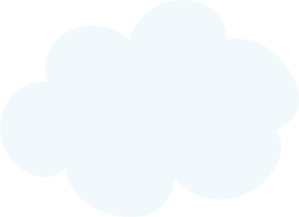 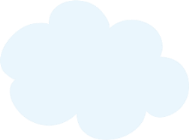 2. Chữ A ước mơ điều gì?
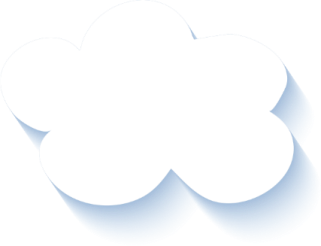 Chữ A mơ ước một mình nó làm ra một cuốn sách.
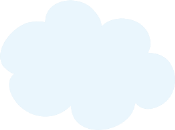 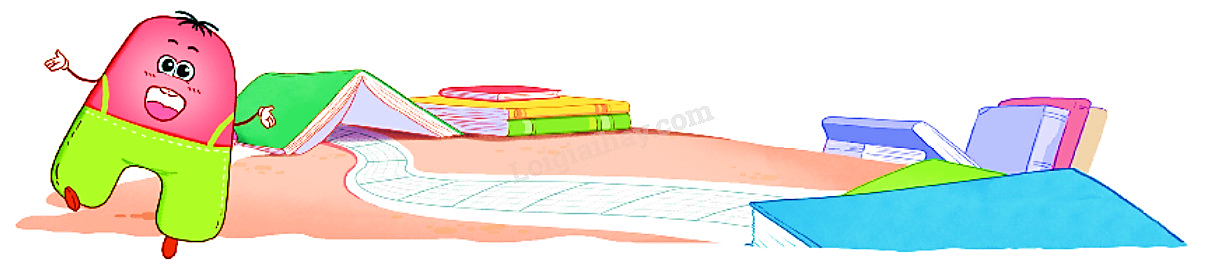 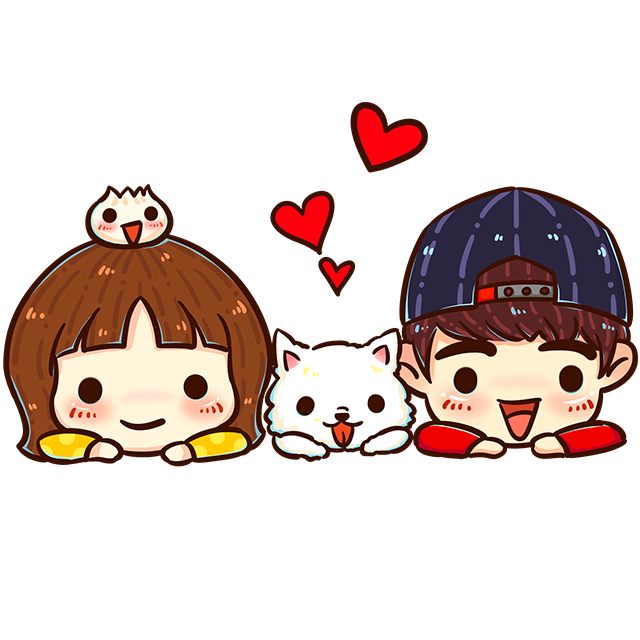 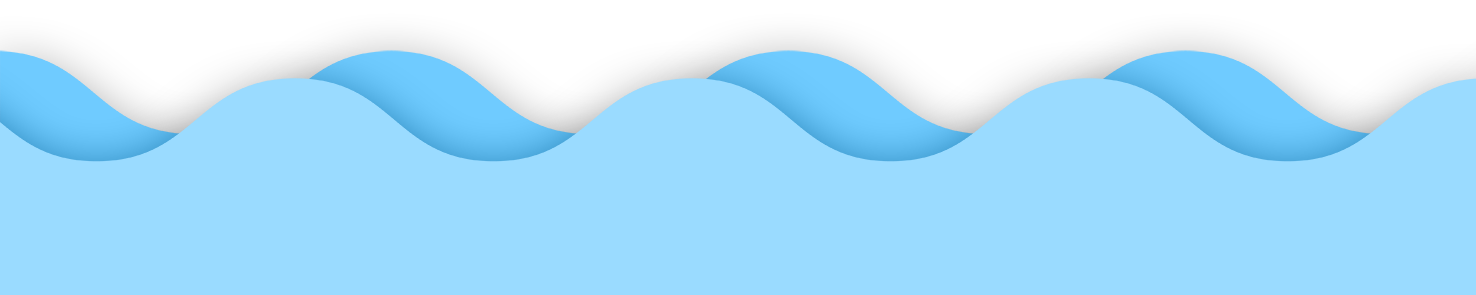 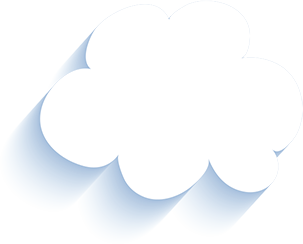 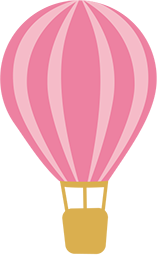 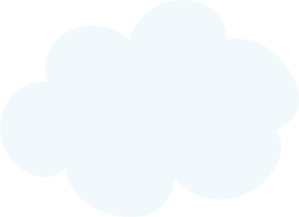 3. Chữ A nhận ra điều gì?
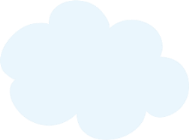 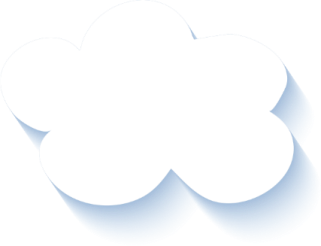 Chữ A nhận ra rằng nếu chỉ có một mình, chữ A chẳng thể nói được với ai điều gì.
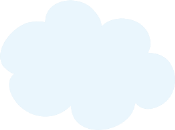 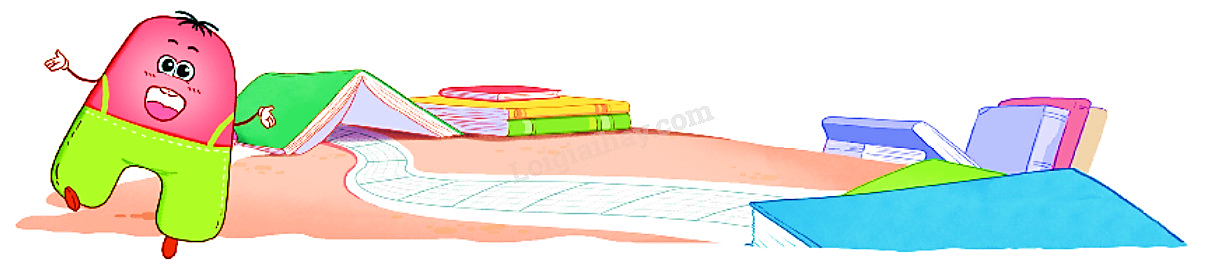 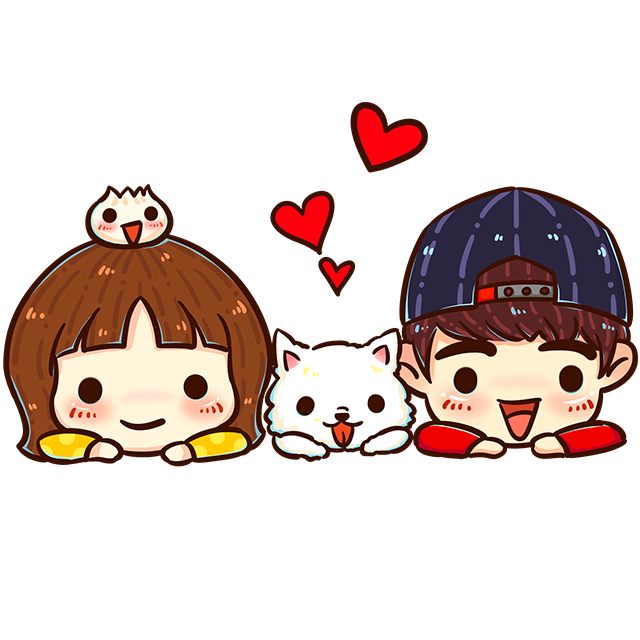 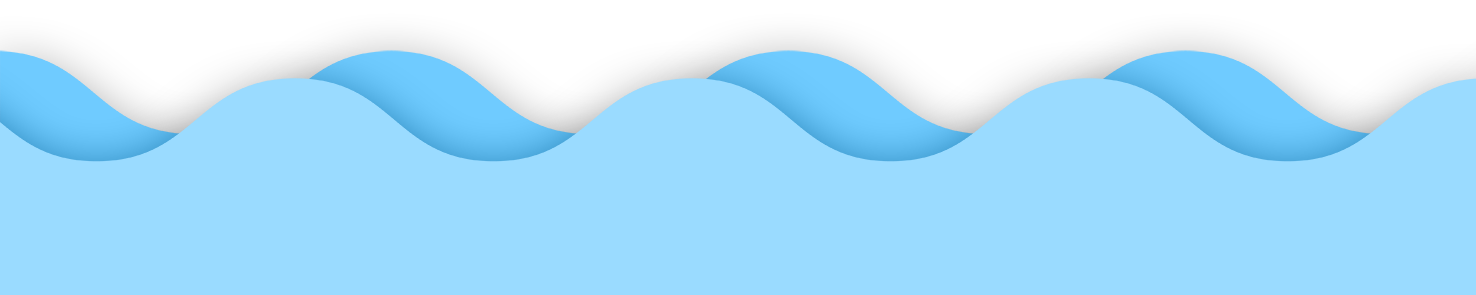 4. Chữ A muốn nhắn nhủ điều gì với các bạn?
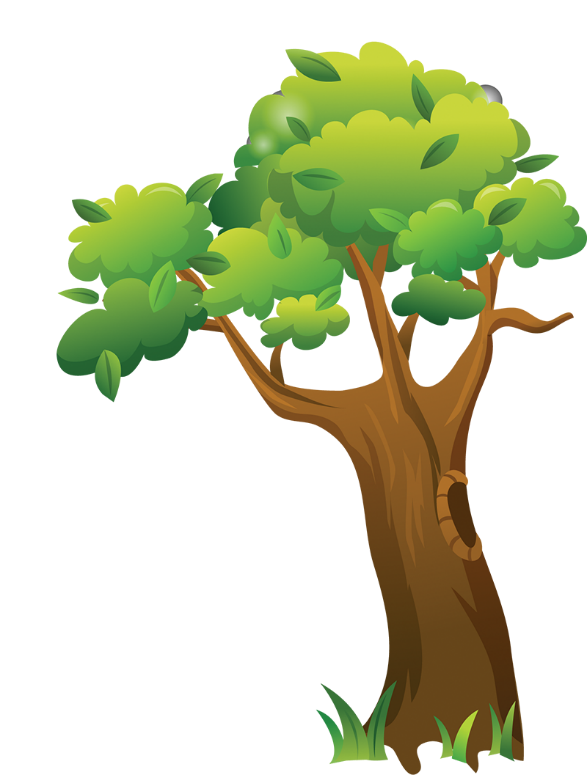 a. Chăm viết chữ cái
b. Chăm đọc sách
c. Chăm xếp các chữ cái
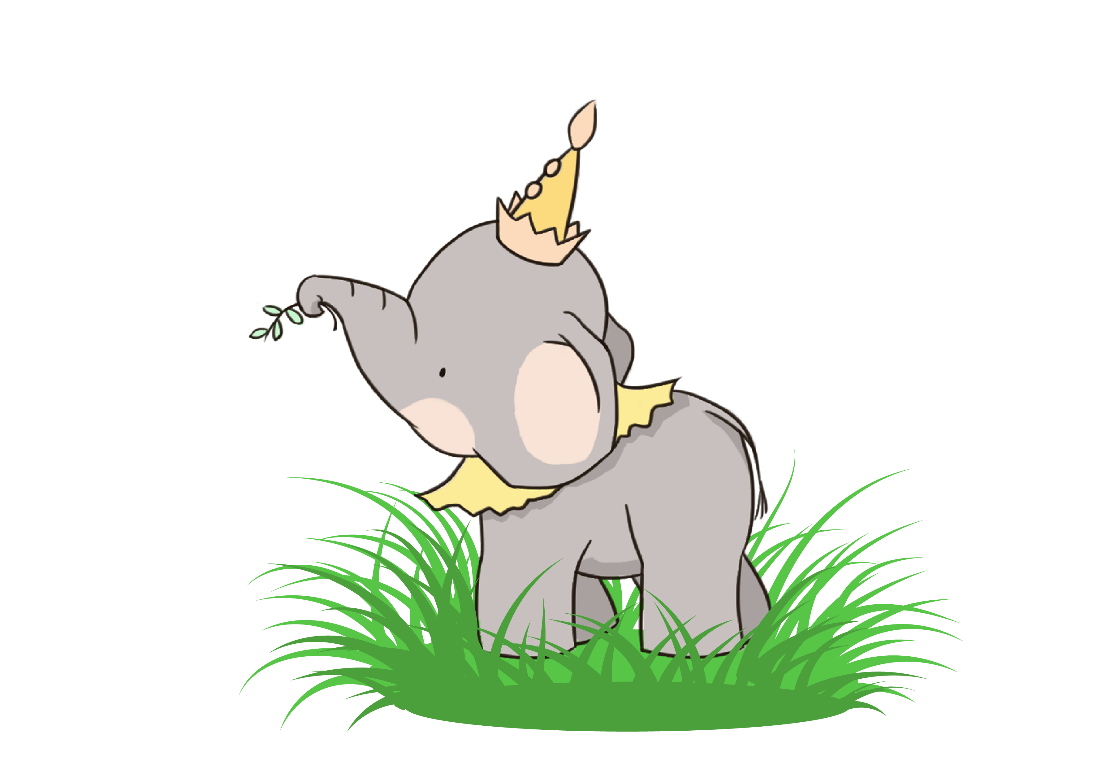 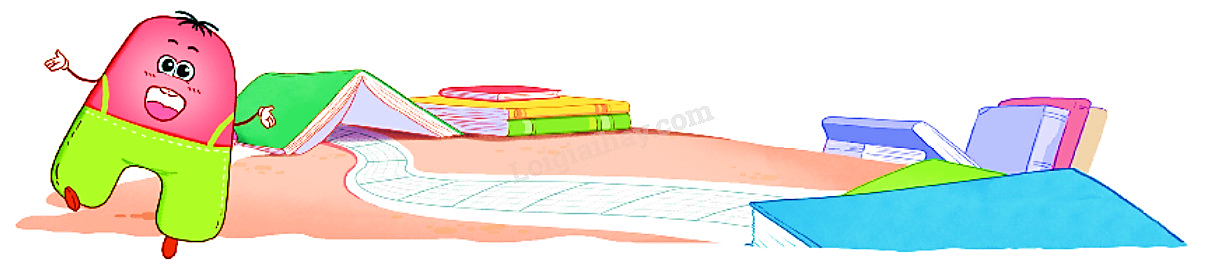 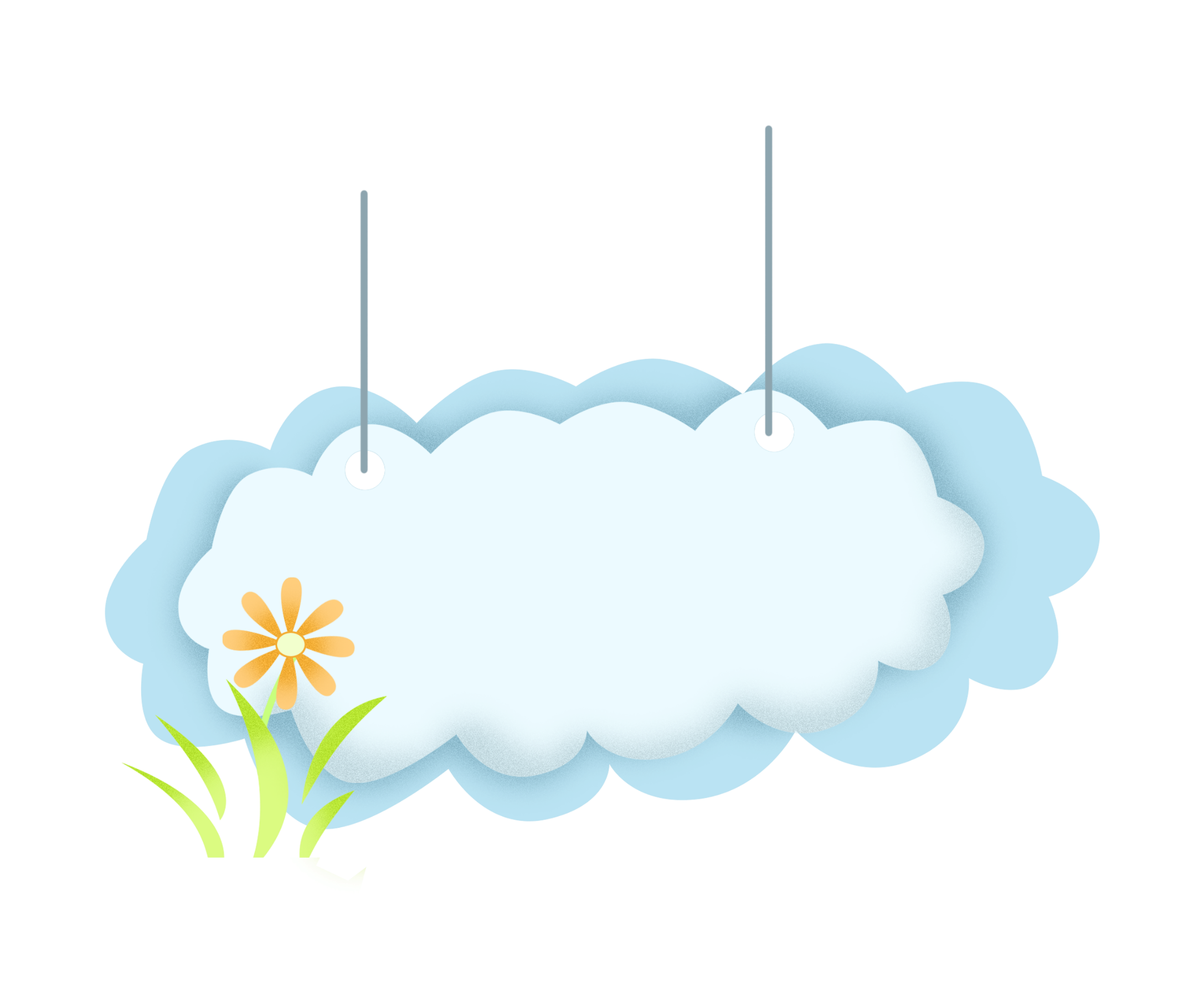 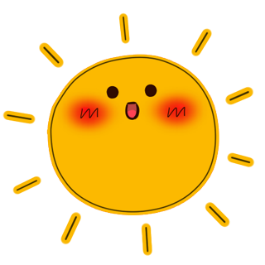 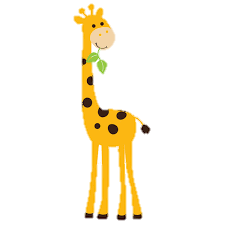 Luyện đọc lại
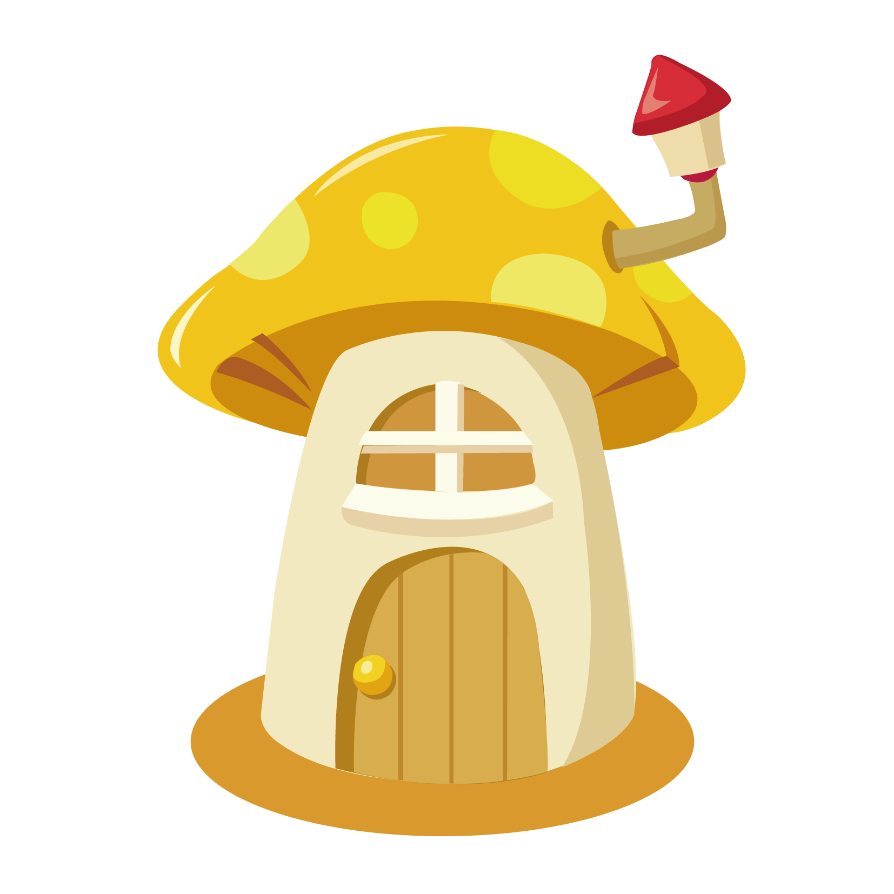 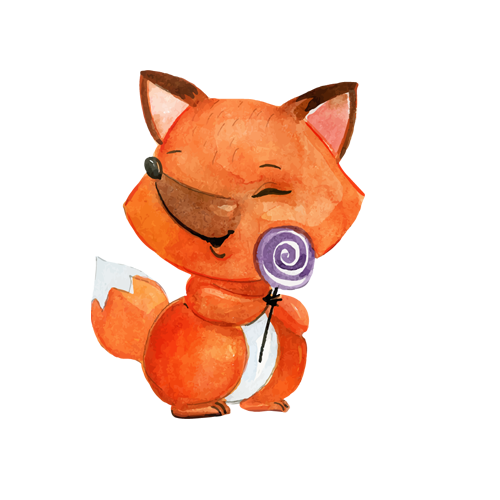 Chữ A và những người bạn
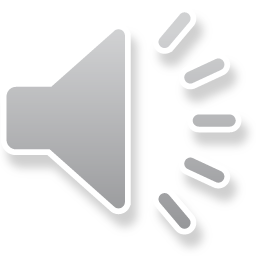 Tôi là chữ A. Từ lâu, tôi đã nổi tiếng. Hễ nhắc đến tên tôi, ai cũng biết. Khi vui sướng quá, người ta thường reo lên tên tôi. Khi ngạc nhiên, sửng sốt, người ta cũng gọi tên tôi.
         Tôi đứng đầu bảng chữ cái tiếng Việt. Trong bảng chữ cái của nhiều nước, tôi cũng được người ta trân trọng xếp ở đầu hàng. Hằng năm, cứ đến ngày khai trường, rất nhiều trẻ em làm quen với tôi trước tiên.
         Tôi luôn mơ ước chỉ mình tôi làm ra một cuốn sách. Nhưng rồi, tôi nhận ra rằng, nếu chỉ một mình, tôi chẳng thể nói được với ai điều gì. Một cuốn sách chỉ toàn chữ A không thể là cuốn sách mà mọi người muốn đọc. Để có cuốn sách hay, tôi cần các bạn B, C, D, Đ, E,…
         Chúng tôi luôn ở bên nhau và cần có nhau trên những trang sách.
         Các bạn nhỏ hãy gặp chúng tôi hằng ngày nhé!
				         ( Theo Trần Hoài Dương)
Đọc diễn cảm      cả bài
Luyện tập theo văn bản đọc
1. Nói tiếp lời của chữ A để cảm ơn các bạn chữ:
Cảm ơn các bạn. Nhờ có các bạn, chúng ta đã …………........................................
làm nên những cuốn sách hay.
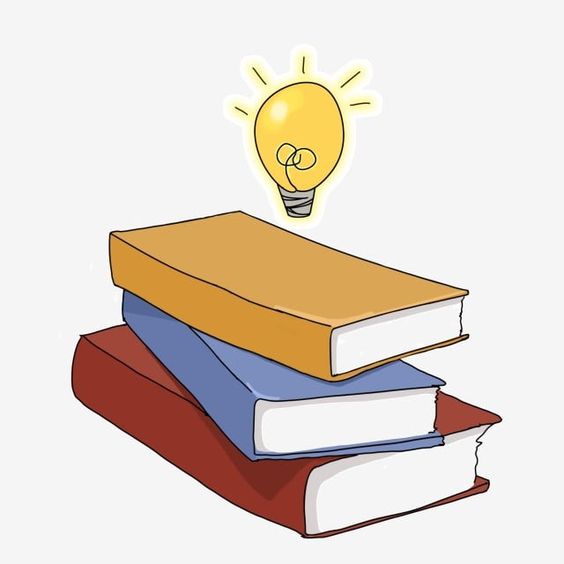 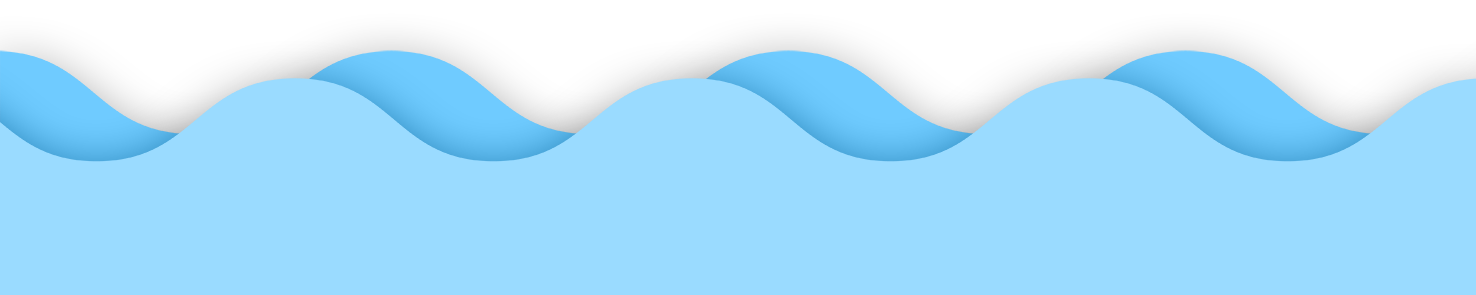 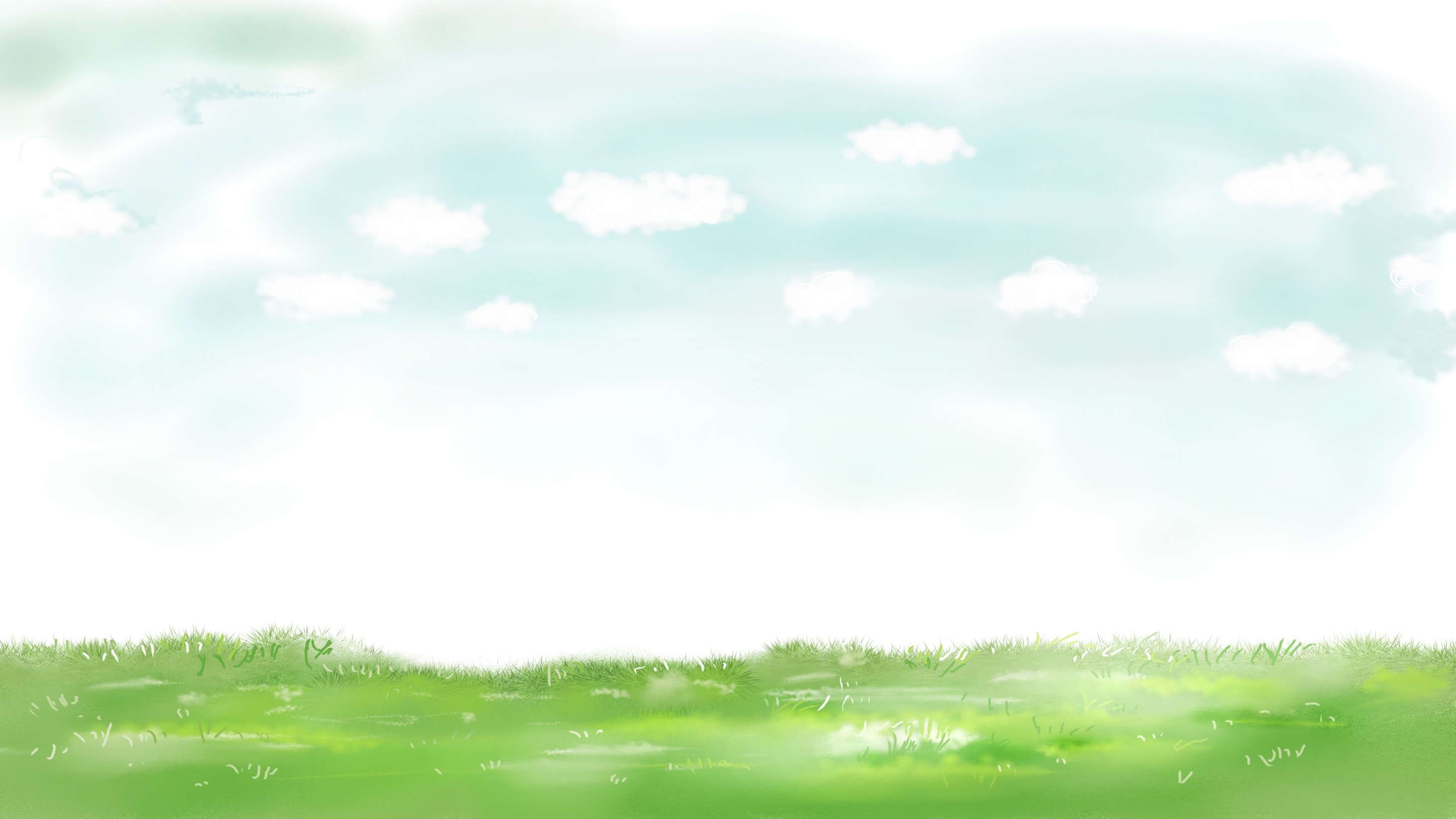 2. Những từ nào dưới đây chỉ cảm xúc?
vui sướng
ngạc nhiên
nổi tiếng
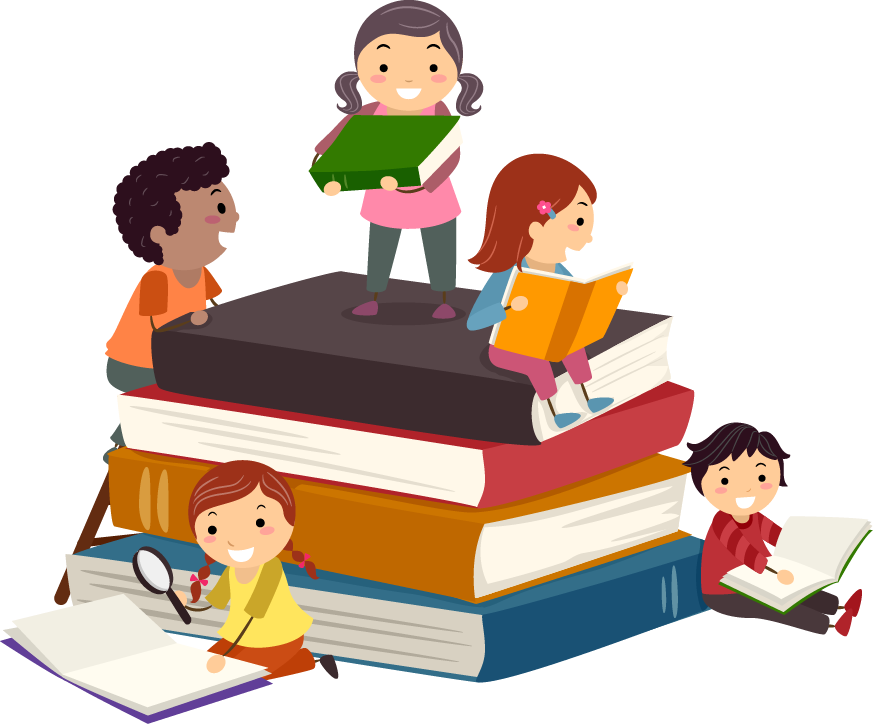 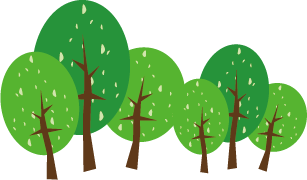 Hoạt động tiếp nối
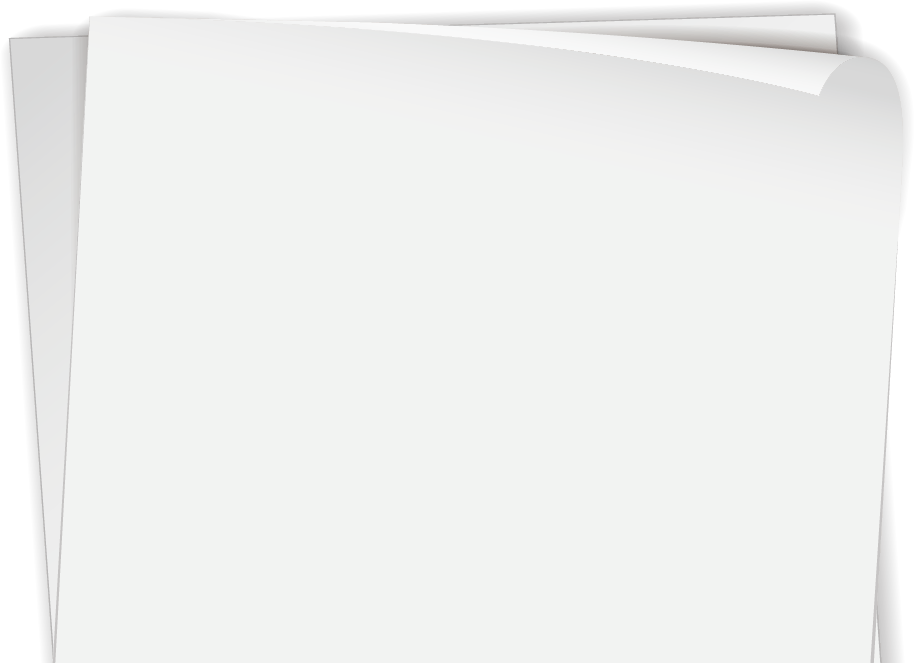 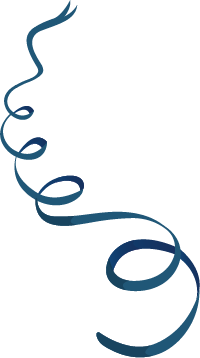 Tạm biệt và hẹn gặp lại 
các con vào những tiết học sau!
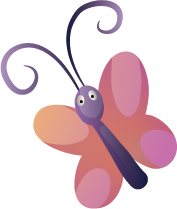 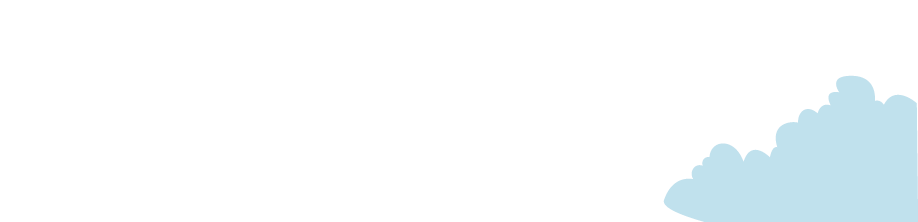 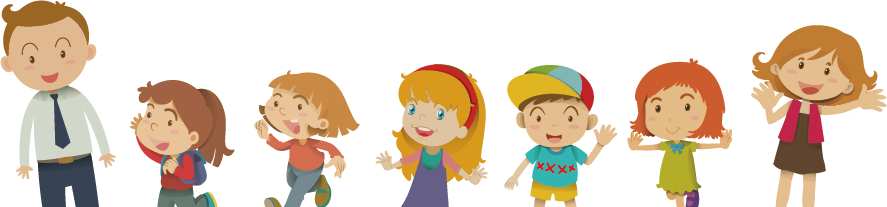 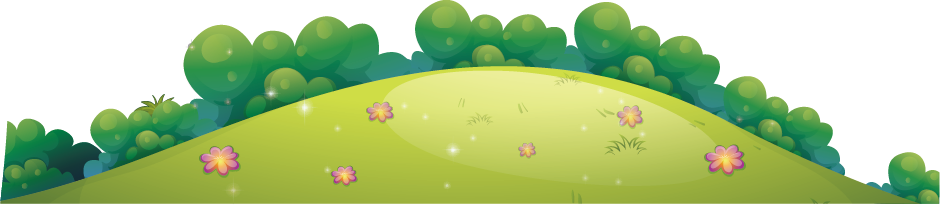